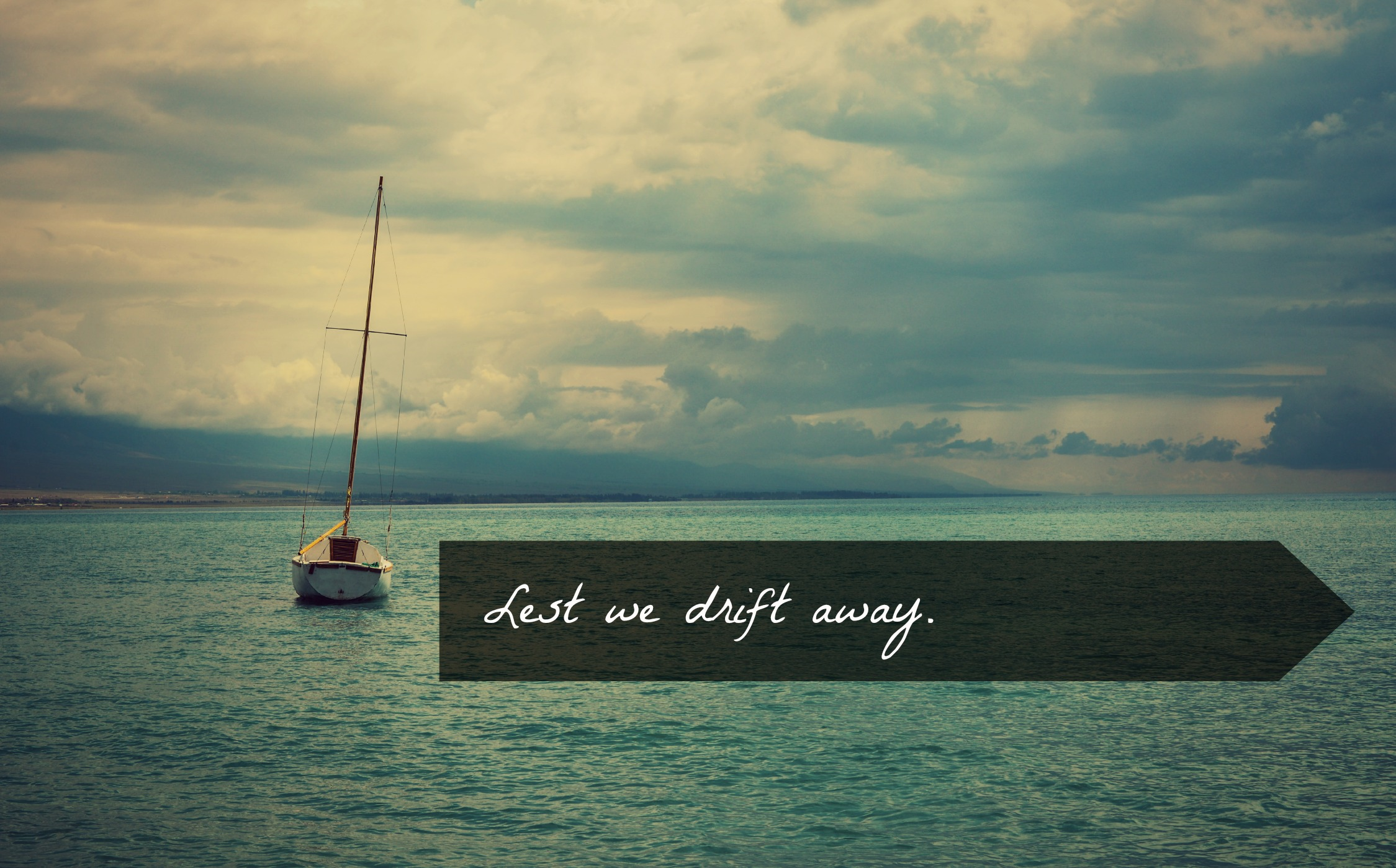 Hebrews 2:1-4
Watch for Signs of Drift
Lessened interest in God’s word
Praying Less
Missing Worship more
Fault Finding
Watch for Signs of Drift cont.
More careless when it comes to holiness
Prefer to be around non-christians
How to Avoid Drift
Intentional effort. (Hebrews 2:1; Hebrews 6:11-12)
Have an appreciation for the great salvation. (Hebrews 2:3; Hebrews 2:9; Hebrews 5:8-9; Hebrews 10:26-31)
How to Avoid Drift
Grow.  (Hebrews 5:9-14; Ephesians 6:14-17; Hebrews 10:24-25)
Look to Jesus. (Hebrews 12:1-2; Hebrews 7:27; Hebrews 2:18; Hebrews 4:14-16
Conclusion
Do we see the danger?
We can avoid drift with….
Intentional effort
Appreciation of our salvation
Growth
Our eyes on Jesus
Have you come to the One who can provide eternal salvation? Hebrews 5:8-9
GOD’S PLAN OF SALVATION
Hear (Rom. 1:16; 10:14, 17)
Believe (John 8:24; Mark 16:16; Heb. 11:6)
Repent (Acts 2:38; 3:19; 17:30)
Confess (Rom. 10:9-10; Matt. 10:32-33)
Be baptized (Acts 2:38; 22:16; Mark 16:16)
Live faithfully (Rev. 2:10; Matt. 6:33; Rom. 12:1-2; I Cor. 15:58)